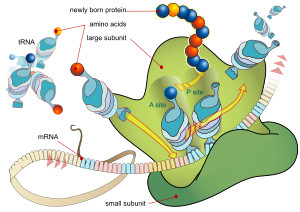 PART 3 - Protein Synthesis and Gene Expression
Remember…
What are the differences between DNA and RNA??

RNA is single-stranded

RNA has uracil instead of thymine

RNA has ribose as its sugar, instead of deoxyribose (DNA)
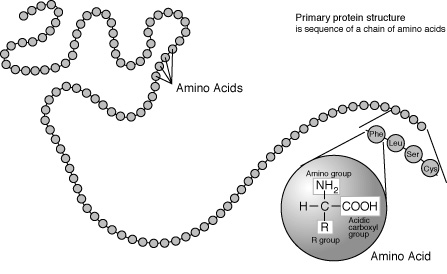 Amino Acids
Frederick Sanger 
established that proteins 
consist of a sequence of 
molecules called amino acids.

This sequence determines the type of proteins a cell will manufacture and ultimately determines the function and development of the cell
Quick Review of Proteins
Proteins are made of amino acids

Humans only have 20 amino acids

We get amino acids from our food
The Genetic Code
Sequence of DNA nucleotides code for certain amino acids
Amino acids make up proteins
Proteins determine structure, function and development of cells

How is DNA turned into protein?
TRANSCRIPTION & TRANSLATION
START AT 2:50
What does it mean to…
Transcribe?



Translate?
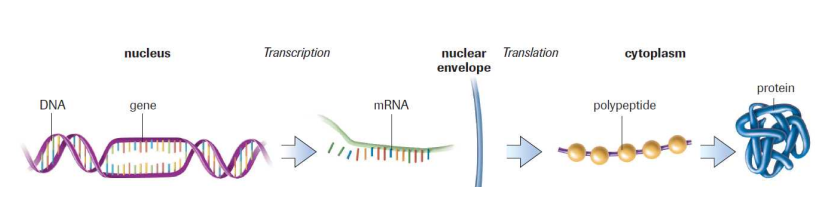 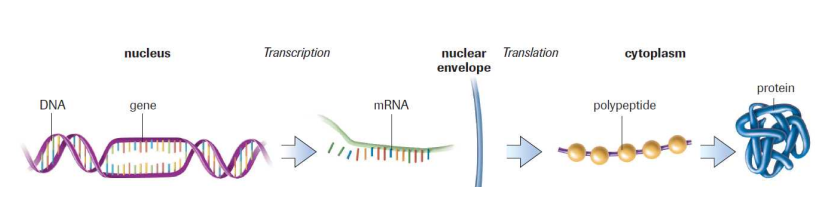 Transcription & Translation
Transcription: the process of DNA being copied into RNA 
Takes place in the nucleus (eukaryotic cells)

Translation: mRNA (messenger RNA) nucleotide sequence directs the synthesis of a polypeptide with the aid of tRNA (transfer RNA)
Occurs in the cytoplasm of the cell
Translation
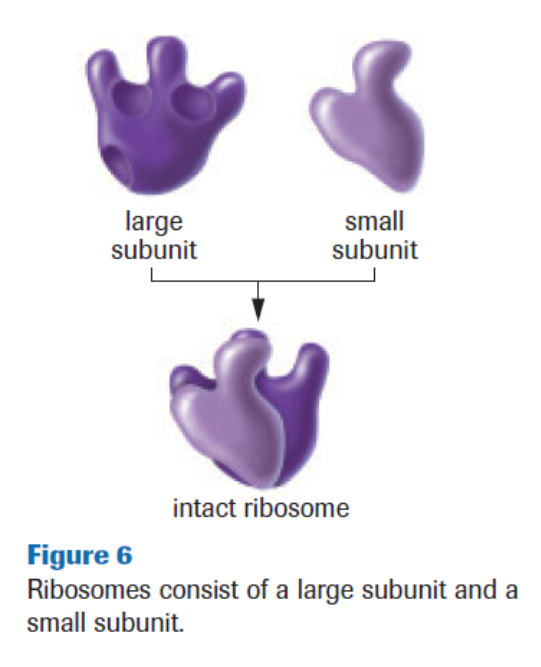 Ribosomes are the site 
of translation. 

Composed of two 
subunits (1 large & 
1 small) of RNA.
And now the starting line-up for your Protein All-Stars!!!
#1 – DNA – Contains the gene template.

#2 – mRNA – Compliments the DNA, contains the codons.

#3 – tRNA – Compliments the mRNA, Delivers amino acids to 		the ribosome.

#4 – Ribosome – Composed of large and small subunits of rRNA, 		        site of translation.

#5 – Amino Acids – Building blocks of proteins, different 			           sequences = different functions.
Transcription & Translation
The Genetic Code
3 Important Characteristics of The Genetic Code:
1. Redundant: several codons may code for the same amino acid
Ex. 3 codons are stop signals
 
2. Continuous: reads in a series of three-letter codons without any spaces

3. Universal: all living organisms build proteins with these codons
Transcription – In Depth
GOAL: make messenger RNA

A segment of DNA is copied in to mRNA using RNA Polymerase

Occurs in the nucleus of a cell

Only one strand of DNA (the anti-sense or template strand) is transcribed into mRNA
Transcription – In Depth
RNA polymerase binds to a specific sequence of nucleotides known as the promoter
DNA unwinds

RNA polymerase opens the DNA and works its way in the 5’-3’ direction to create an mRNA strand that is complementary to the antisense strand
T is replaced by U
DNA that is synthesized recoils

RNA polymerase will eventually meet the stop sequence and detach from the DNA
INITIATION
Elongation
Termination
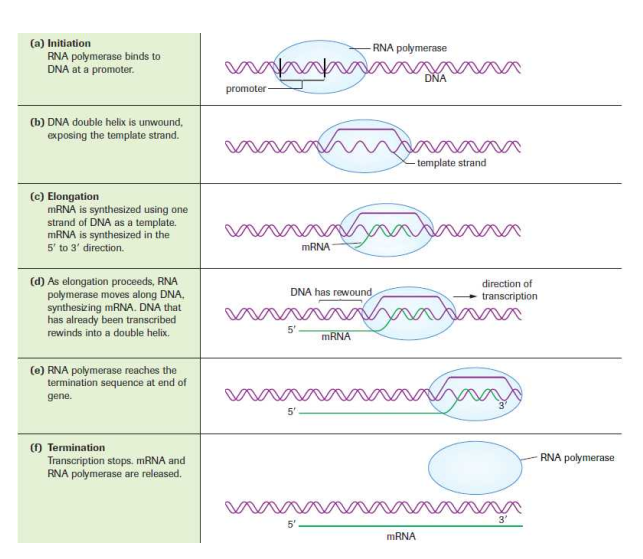 To Do
http://www.youtube.com/watch?v=ztPkv7wc3yU

Page 669 #1,2
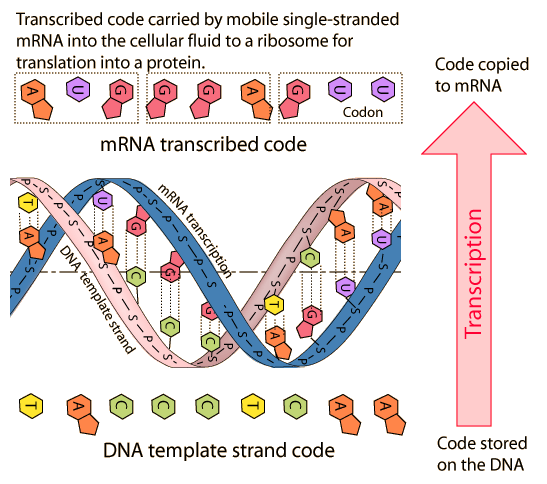 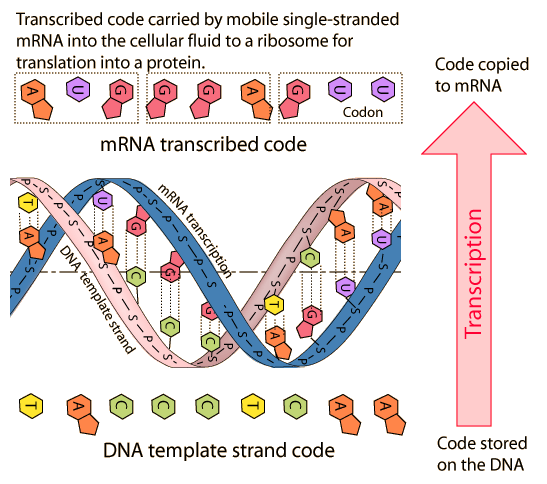 From Transcription to Translation
Main purpose of RNA:
Protein synthesis!

The mRNA carries genetic information from DNA in the nucleus through pores in the nuclear membrane (in eukaryotic cells) to the cytoplasm which is the site of protein synthesis.
From Transcription to Translation
Now…
The mRNA must be read and a protein can be made from the instructions
http://www.youtube.com/watch?v=NJxobgkPEAo
Translation – In Depth
In order to create proteins, the mRNA codons are translated into amino acids

Once the mRNA reaches the cytoplasm it binds with an active mRNA complex (rRNA)

tRNA binds an anticodon with each codon; once fused these pairings create amino acids

The first amino acid will always be methionine

Amino acids will be added to the chain until the stop codon is reached
INITIATION
ELONGATION
TERMINATION
Translation – In Depth
Translation – In Depth
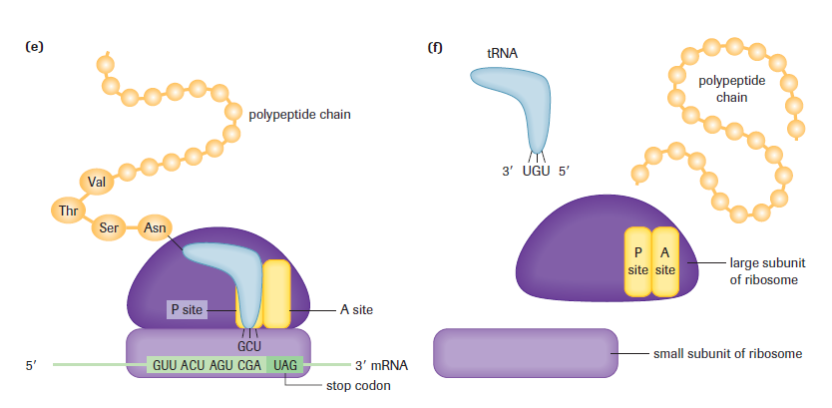 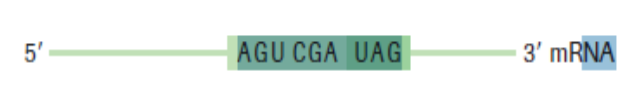 Translation – In Depth
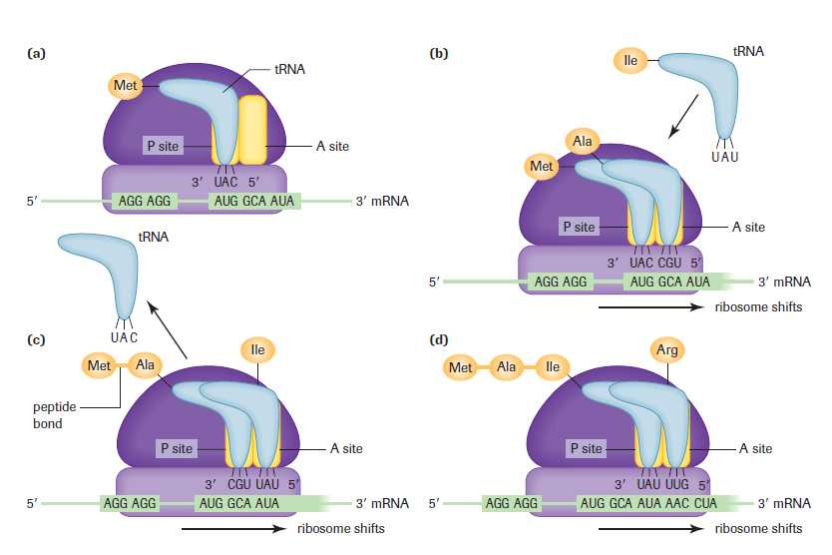 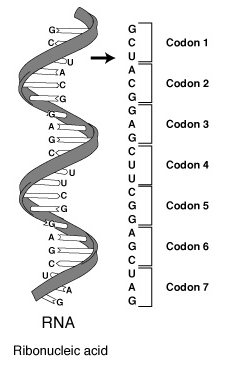 From RNA to Protein...
Every three nucleotides of mRNA is called a codon.

Codons identify the correct amino acid to fit in sequence.

Codon: each set of 3 bases
Always the mRNA bases not the DNA bases
Codons (See Codon Table Handout)
Start codon:
Specific codon that signals the start of translation
(AUG)
Codes for A.A. Methionine

Stop codon:
Specific codon that signals the end of translation
(UGA, UAA, UAG)
Does not code for an A.A.
Translation – In Depth
Procedure
1. Copy each of the sequences onto a separate piece of paper. (Hint: Turn your paper so you can write the sequence out along the horizontal length of the paper. Leave room below each sequence to write your mRNA sequence directly below.)

2. Divide the sequences into triplets (codons) by putting a slash between each group of three bases.

3. Transcribe the DNA into mRNA.

4. If you have multiple pieces of a strand identify the middle, end, and beginning sequence. Use your knowledge of start and stop codons to help you figure it out. (Hint: You will need to examine the codons that start and end a fragment.)

5. Watch out for strings of “dead” code. These codons are the introns, or extra codons, found in a DNA segment.

6. Translate the mRNA into protein using the genetic code.
Codons (See Codon Table Handout)
Try the following:
DNA Template 
TACAGGTTGCGGCTTACT
mRNA
AUGUCCAACGCCGAAUGA
A.A.
Met – Ser – Asp – Ala – Glu - STOP
Translation – In Depth
Sequence A
CTCGCGCCGAAACTTCCCTCCTAAACGTTCAACCGGTTCTTAATCCGCCGCCAGGGCCCC





Sequence B
CGTAACAACTTGTTACAACATGGTCATAAACGTCAGATGGTCAATCTCTTAATGACT





Sequence C
TACAAACATGTAAACACACCCTCAGTGGACCAACTCCGCAACATAAACCAAACACCG
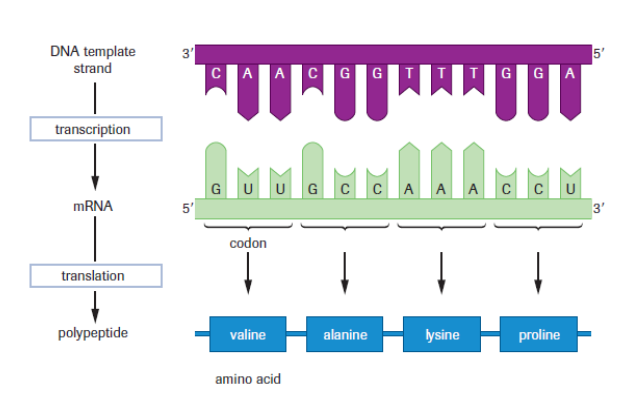 To Do
http://www.youtube.com/watch?v=NJxobgkPEAo&feature=related
Codons Practice
Page 676 #2, 4-6, 8-10
Read Section 20.4